Lake Lawtonka ResultsJune 9, 2018
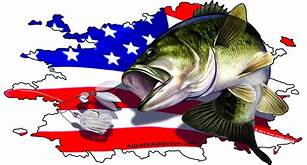 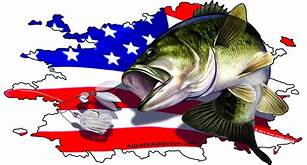 TEAM			# OF FISH		BIG BASS		WEIGHT			POINTS
S. LEAF/G. ALLEN		5		1.94		8.38			60.38
M. MICHELSON/C. GOODWIN 		1		6.50		6.50			57.50
A. HOLLIMAN/K. BILLINGS		4		1.68		6.03			55.03
G. BRANNAN/T. JIMESON		2		2.60		4.06			52.06
J. WYATT/T. GIPSON		2		1.87		3.21			50.21
 C. CONDER/Z. FANSLER		2		1.86		3.07			49.07
M. PIERCE/D. MILLER		1		2.05		2.05			47.05
W. MURPHY/R. MURPHY		1		1.64		1.64			45.64
J. DOWNS/B. TOMPKINS		1		1.53		1.53			44.53
M. LANKFORD/J. LANKFORD		1		1.34		1.34			43.34
K. BUTLER/K. BUTLER		2		DNW		1.29* 			42.29
K. DIGBY/J.J. MONROE		1		1.25		1.25			41.25
K. DAVENPORT/T. DAVENPORT		0		0.00		0.00			 1.00
B.BREEZE/R. OLIPHANT		0		0.00		0.00			 1.00
J. MARTINEZ/H. MARTINEZ		0		0.00		0.00			 1.00
S. OUSLEY/F. VANPELT		0		0.00		0.00			 1.00
* 1 POUND PENALTY – DEAD FISH